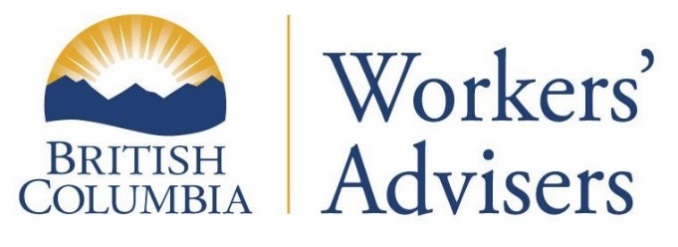 MENTAL DISORDERS
LET’S HAVE A CLOSER LOOK AT MENTAL DISORDER CLAIMS
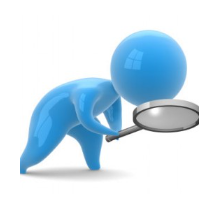 MENTAL DISORDERS
A
G
E
N
D
A
Review of Legal, Policy, and Practice Framework
Historical Highlights and Some Numbers
Section 135(1) of the Workers Compensation Act
Diagnosis by a psychiatrist or psychologist
Traumatic Events and Significant Work-Related Stressors
What is a Traumatic Event?
What is a significant work-related stressor?
Bullying and Harassment
Exclusion – Decisions of the Employer
Section 135(2): Eligible Occupations and the Presumption
Causation
Section 151(3): Time Limits for Application
Section 151(4): Filing a Claim Outside of the 1-year Period
Let’s Have a Closer Look at a Mental Disorder Claim
How to identify a Mental Disorder Claim
A Mental Disorder Claim fact pattern
Court Cases 
Discussion and ?Questions?
Review of Legal, Policy, and Practice Framework Section 135 of the Workers Compensation ActSection 151 of the Workers Compensation ActPolicy items #C3-24.00 and #C3-24.10 Practice Directives #C3-3 (Interim) and #C3-7 (Interim)
Historical Highlights
Prior to 2002, there were no provisions in the legislation that specifically addressed claims for mental disorders. As a result, not many of the mental disorder claims that were occurring in the workplace were accepted.

In 2002, Bill 49 was passed and - for the first time -  the Workers Compensation Act specifically addressed claims for mental disorders if there was an acute reaction to a sudden and unexpected traumatic event.   

In 2012, Bill 14 broadened coverage to include mental disorders predominately caused by significant work-related stressors, including bullying and harassment.  Bill 14 and the associated policy changes also allowed for claims for mental disorders that arose from a single traumatic event, including those with a delayed onset and claims that arose from a series of cumulative stressors.  Policy at the time defined a “traumatic event” as an “emotionally shocking event, which is generally unusual and distinct from the workers employment.         (cont’d)
Historical Highlights
November 1, 2013, Occupational Health and Safety (OHS) policies on workplace bullying and harassment became effective.

In 2018, the Act was revised to add a mental disorder presumption for eligible occupations who are exposed to traumatic events as part of their employment. At the same time, policy was amended to remove the requirement that the emotionally shocking event be unusual and distinct from the employment as it was found to create a higher threshold for workers who were regularly exposed to traumatic events. 

In 2019 additional eligible occupations were added to the presumption.
In 2020, Bill 23 included the provision to allow for preventative health care and the changes made regarding the time limits for filing claims.
Some Numbers
In 2021, WorkSafeBC prevention officers responded to 3,468 inquiries related to bullying and harassment: 17% of inquiries came from health care; 10% from the hospitality, accommodation, food and leisure services industry; 8% came from the construction industry; and 8% came from the retail industry.
In 2021, Prevention officers conducted 824 inspections to measure compliance with program requirements, and responded to 931 specific complaints of bullying and harassment.
In 2021, there were 2,325 mental disorder claims reported and allowed by WorkSafeBC; of those 664 were adjudicated under the presumptive clause (section 135(2)).
Section 135 – Mental Disorder
Provides entitlement to compensation for a mental disorder that does not result from a physical injury
The mental disorder is either a reaction to a traumatic event or is predominantly caused by a significant work-related stressor, including bullying and harassment
Section 135(1) of the Workers Compensation Act
A mental disorder resulting from employment must meet all of the following legislative requirements:
Mental disorder
135   (1) Subject to subsection (3), a worker is entitled to compensation for a 					mental disorder, payable as if the mental disorder were a personal 						injury arising out of and in the 	course of a worker's employment, if 						that mental disorder does not result from an injury for which the worker is otherwise 		entitled to compensation under this Part, and only if all of the following apply:
	(a) the mental disorder is either
		(i) a reaction to one or more traumatic events arising out of and in the course of the 				worker's employment, or
		(ii) predominantly caused by a significant work-related stressor, including bullying or 				harassment, or a cumulative series of significant work-related stressors, arising out of 			and in the course of the worker's employment;
	(b) the mental disorder is diagnosed by a psychiatrist or psychologist as a mental or physical 	condition that is described, at the time of diagnosis, in the most recent Diagnostic and 	Statistical Manual of Mental Disorders published by the American Psychiatric Association;
	(c) the mental disorder is not caused by a decision of the worker's employer relating to the 	worker's employment, including a decision to change the work to be performed or the 	working conditions, to discipline the worker or to terminate the worker's employment.
Adjudication of Mental Disorder Claims
Is the worker diagnosed with a DSM-5 mental disorder? 
Is there one or more events, a stressor, or a cumulative series of stressors? 
Is the event “traumatic” or are the work-related stressors “significant”? 
Causation?
	causative significance for traumatic event 
	predominant cause for work-related stressor 
	presumption for traumatic event in an eligible occupation
Does the section 135(1)(c) exclusion apply (employer’s decision regarding the employment)?
The requirement (in Section 135(1)(b) of the Act) of Diagnosis by a psychiatrist or psychologist
Workers Compensation Act: Section 135(1)(b)
…the mental disorder is diagnosed by a psychiatrist or psychologist as a mental or physical condition that is described, at the time of diagnosis, in the most recent Diagnostic and Statistical Manual of Mental published by the American Psychiatric Association
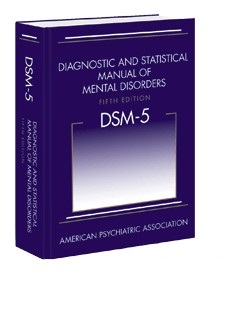 How does WorkSafeBC adjudicate claims that do not have a DSM-5 Diagnosis?
WorkSafeBC will consider the other elements [135(1)(a) and (c)] of the worker’s claim first. 

If the WorkSafeBC officer determines the worker’s claim meets the other criteria, then WorkSafeBC will normally refer the worker for a Psychological Assessment.
Section 135(1)(a) of the Act
Section 135(1)(a)
…a worker is entitled to compensation for a mental disorder
(a) …if the mental disorder is either
(i)   a reaction to one or more traumatic events arising out of and in the course of the worker's employment, or
(ii)   predominantly caused by a significant work-related stressor, including bullying or harassment, or a cumulative series of significant work-related stressors, arising out of and in the course of the worker's employment;
Section 135(1)(a) of the Act What is a traumatic event?
Policy item #C3-24.00 defines a traumatic event “an emotionally shocking event” that is generally unusual and distinct from the duties and interpersonal relations of a worker’s employment. 
The (Interim) Practice Directive #C3-3 states that a traumatic event should be defined as an emotionally shocking event which may be characterized as “a profound and sudden disturbance of the physical or mental senses, a sudden and violent physical or mental impression” or is “extremely startling, distressing or offensive.” 
The policy item #C3-24.00 considers the worker’s subjective statements and response to the event, but whether an event is traumatic is not necessarily determined solely by the worker’s subjective belief. It involves both a subjective and objective analysis.
Section 135(1)(a) of the ActWhat is a significant work-related stressor?
Policy item #C3-24.00 of RSCM II sets out that significant workplace stressors must be identifiable and that they are considered “significant” when they are excessive in intensity and/or duration from what is experienced in the normal pressures or tensions of a worker’s employment. 
The policy provides: A work-related stressor is considered “significant” when it is excessive in intensity and/or duration from what is experienced in the normal pressures or tensions of a worker’s employment. 
The policy also provides: A worker’s subjective statements and response to the stressors are considered, but whether a stressor is significant is not determined solely by the worker’s subjective belief. There is both a subjective and objective element to the analysis. This is the identical wording policy uses for traumatic events.
Bullying and Harassment
Section 135(1)(ii) provides that workplace bullying and harassment is an example of a significant work-related stressor.
Policy item #C3-24.00: 
Bullying and harassment are events that are considered threatening or abusive. 
Conduct that is intended to, or should reasonably have been known would, intimidate, humiliate or degrade an individual. 
Interpersonal conflicts between the worker and their supervisors, co-workers or customers are not generally considered significant.

Examples of bullying and harassment:
Verbally abusive behavior from a supervisor
Threatening behavior from a customer
Harassment related to sexual orientation
What is not bullying and harassment?
Expressing differences of opinion
Offering constructive feedback
Making a legitimate complaint about another worker’s conduct
Reasonable management action, including decisions about:
Job duties and work to be performed
Workloads and deadlines
Layoffs, transfers, promotions, and reorganizations
Work instruction, supervision, or feedback
Work evaluation
Performance management
Discipline, suspensions, or terminations
Section 135(1)(c) of the ActExclusion – Decisions of the Employer
Workers Compensation Act: Section 135(1)(c)
(c) the mental disorder is not caused by a decision of the worker’s employer relating to the worker’s employment, including a decision to change the work to be performed or the working conditions, to discipline the worker or to terminate the worker’s employment.
An event can be determined to have met criteria for a significant stressor, but it can be excluded if it is a decision of the employer.
There is no entitlement to compensation if the mental disorder is caused by a decision of the worker’s employer relating to the worker’s employment.
Section 135(2) of the ActEligible Occupations and the Presumption
Workers Compensation Act: Section 135(2)
If a worker who is or has been employed in an eligible occupation 
(a) is exposed to one more traumatic events arising out of and in the course of that eligible occupation, and 
(b) has a mental disorder [under the DSM] 
the mental disorder must be presumed to be a reaction to the one or more traumatic events arising out of and in the course of the worker’s employment in that eligible occupation, unless the contrary is proved.
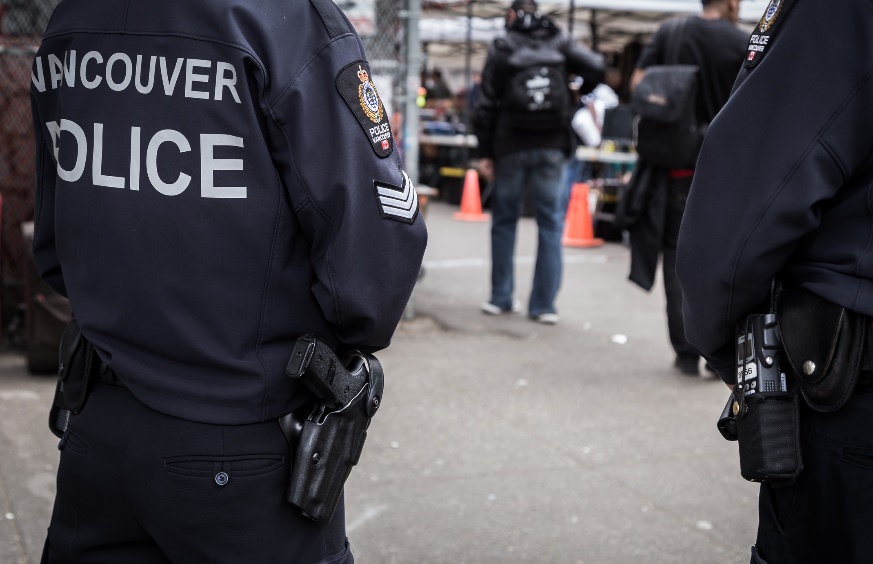 Causation Test
Impact of Work-Related Factor(s)
Interim Practice Directive #C3-3Causation
The practice directive provides - among other things - guidance on predominant cause:
Consider non-work-related stressors and the role of different stressors in causing the mental disorder.
In most cases, psychological assessment will provide important evidence to identify and discuss relative impact of different stressors.
Work-related stressors need not be the sole cause.
Not necessary that work-related stressors outweigh all other stressors
The work-related stressor may still be the primary cause, even though there are other stressors that when considered together were also significant in causing the mental disorder
Section 151(3) of the ActClaims Time Limit
Section 151(3) requires that a claim for compensation be filed within a year after the date of injury. In 2020, Bill 23 added the words “mental disorder”. 
Mental Disorder claims may be different from trauma claims in that workers may not experience any psychological effects until much later than when an incident occurred.
Practice Directive #C3-7 Interim:
Date of injury = Date of Psychological Change resulting from exposure
Date the worker first experienced a psychological change resulting from exposure to work related traumatic event/significant stressor.
Generally, onset of symptoms represents a psychological change.
Usually equated with a change in worker’s functioning.
Section 151(4) of the ActFiling a Claim Outside of the 1-year Period
Section 151(4) allows WorkSafeBC to pay compensation to a worker so long as not more than 3 years have passed since the mental disorder.
If WSBC determines that the date of the worker’s application is not within one year from the date of the mental disorder, s151(4) explains that two requirements must be met before an application can be considered on its merits. These are: 
• that special circumstances must have existed that precluded the application from being filed within that period, and  
• WorkSafeBC must exercise its discretion to pay compensation.  
Each of these two requirements are considered separately. 

				(Cont’d)
Section 151(4) of the ActFiling a Claim Outside of the 1-year Period
When determining special circumstances, WSBC considers the worker’s reasons for not submitting the application within the one-year period. They are looking at whether unusual or extraordinary circumstances existed, and if so, whether those circumstances made it difficult or otherwise hindered the worker from filing an application for compensation. A section 151 application for a mental disorder ought to consider if the worker were suffering such severe psychological symptoms that they were medically incapable of applying.
Let’s Have a Closer Look at a Mental Disorder Claim How to identify a Mental Disorder Claim?
Does the worker report any mental health issues?
Does the worker describe an emotional response to a work-related event(s) or work situation?  
Do they receive mental health treatment? 
Do they have a DSM diagnosis?  
Was there a work incident(S) that may qualify as traumatic? 
Was there a work incident or series of incidents that may constitute a  significant stressor(s)?  
Did the worker have a physical injury resulting from the same incident or did the mental health issues develop after a work-related physical injury? 
									(Cont’d)
How to identify a Mental Disorder Claim?
Did the worker already file their compensation claim? 
Has WorkSafeBC adjudicated the claim under section 135? 
If so, what is the outcome of the adjudication? 
If the claim was denied, what is the review/appeal status?



						(Cont’d)
How to identify a Mental Disorder Claim?
Does the worker agree with the factual underpinnings of the decision to deny the claim? 
If not, can they obtain any additional evidence that help establish different facts? 
If so, would these different facts support claim acceptance under the applicable compensation rules?
If the worker agrees with the facts as accepted by WorkSafeBC, what arguments could be made that the claim meets the statutory and policy requirements for acceptance?
A Mental Disorder Fact Pattern
Worker, a server in a seniors’ residence, was waiting for the elevator downstairs with an empty laundry cart. Resident came out of elevator heading to his car. When the worker tried to get out of the elevator, the worker stated that the resident touched her inappropriately.  WorkSafeBC accepted the claim for PTSD resulting from a sexual assault.
Court Cases Subjective and Objective Analysis of the Claims Event - Ahluwalia v. WCAT, 2022, BCSC 2139
The worker complained of bullying and harassment.  The employer conducted an investigation, and concluded that the complaint was unfounded.  The worker filed a complaint of prohibited action and a claim for compensation based on a mental disorder.  The Board ruled against the worker on both matters.   On judicial review, the worker argued that the Vice Chair was biased because he stated that one cannot use a purely subjective approach in assessing whether a work-related stressor is “significant” within the meaning of the Act. However, the Court affirmed that such assessments do indeed have both subjective and objective elements. The worker also argued that the employer’s investigation was flawed. While allowing that perhaps the employer could have done better, the Court noted that WCAT’s role was not to determine the quality of the employer’s investigation or its record-keeping, but to assess the evidence as a whole to determine whether bullying, harassment, or prohibited actions occurred.
Arising out of and in the Course of the worker’s employment – Pastega v. ICBC
In Pastega v. Insurance Corporation of British Columbia, 2022 BCSC 2264 (October 31, 2022), the petitioner challenged a WCAT decision.  ICBC was the primary respondent, defending the merits of the WCAT decision.   
The worker made a claim for compensation for her mental disorder, on the basis that she had been bullied by some co-workers through some social media postings made by those co-workers.  WCAT found that two episodes of social media activity (namely, two separate posts on Facebook made by the co-workers) constituted significant stressors.  However, these stressors did not “arise out of and in the course of the worker’s employment”.  The posts were made outside the workplace, outside of work time, and use of the social media platform was not part of the worker’s or coworkers’ job duties.  The court found that WCAT’s decision was not patently unreasonable.
Exclusion - Decisions of the EmployerBendera v. WCAT
Bendera v. Workers’ Compensation Appeal Tribunal, 2018 BCSC 552 (April 6, 2018)

The Court holds:

	“[73] It is incongruous to the overall scheme of the WCA that bullying and 	harassing conduct would be compensable unless that bullying and 	harassment was conducted by the worker’s employer in the context of an 	employment-related matter. 
	[75] This interpretation could result in a situation where an employer, who is 	in a particular position of power at the workplace, is afforded an exemption 	to threaten, intimidate, bully and harass, provided that their behaviour is 	related to the worker’s employment status. On the other hand, coworkers’ 	bullying and harassing behaviour that gives rise to a mental disorder would 	not fall under the s. 5.1(1)(c) exception.”
Definition of TraumaticCima v. WCAT
In Cima v. Workers Compensation Appeal Tribunal, 2016 BCSC 931 (Cima), the court considered section 5.1 and the applicable policies and wrote (at paragraph 57) that: 
	“[t]he word “traumatic” itself has to reflect back to the victim. 	Psychological trauma is a type of damage to the victim’s psyche that 	occurs 	as a result of a severely distressing event. It begs the 	question: Distressing to 	whom?; It is not distressing to the average 	person on the street but to the 	victim who alleges the distress.” 
The court in Cima found that an analysis which relied solely on an objective standard was patently unreasonable.
Definition of Traumatic Atkins v. WCAT
Atkins v. British Columbia (Workers’ Compensation Appeal Tribunal), 2018 BCSC 1178 (July 13, 2018) 
	The Court holds at paragraph 78 that
	“it is the subjective element that must be treated as 	paramount.”  The objective element is limited to determining 	whether the event is identifiable, and whether the worker was likely 	to have been in fact traumatized by it. 

This judgment was issued one day after the Board approved changes to the language of policy item C3-13.00 to include the following: 

In determining whether the event is traumatic or the stressor is significant, the worker’s subjective statements and response to the event or stressor are 
considered. However, this question is not determined solely by the worker’s subjective belief about the event or stressor. It involves both a subjective and objective analysis.
Discussion and ?Questions?
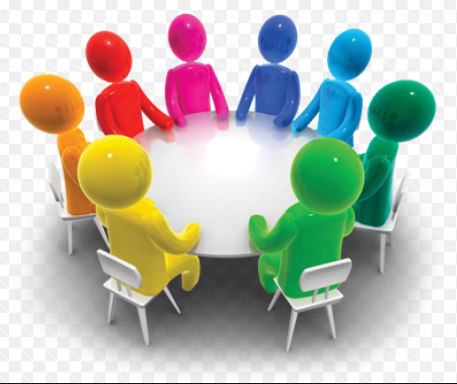